Аббревиатура и сокращения слов в деловом письме
Учитель информатики Иванова Вита Николаевна
Земцовская школа
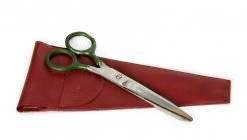 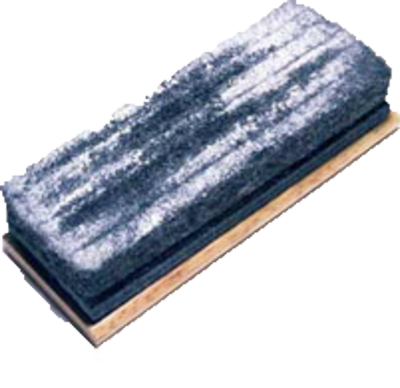 1
АББРЕВИАТУРА -
сложносокращённое слово, образованное из начальных букв (например: РФ), звуков (например: вуз) словосочетания или его начальных элементов (морфем) (например: универсам, сельмаг)
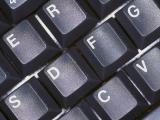 2
В документах допускаются общепринятые сокращения слов, а также сокращения, оговоренные нормативными документами.	Приведем примеры для наиболее распространенных случаев.
Слова при географических названиях: 
город — г.
село— с.
поселок— п. 
поселок городского типа— пгт. 
Перед указанием городов Москва и Санкт-Петербург буква "г." не ставится. Буква "г." также не ставится перед городами, в названиях которых имеется слово "город" (Новгород, Волгоград и др.).
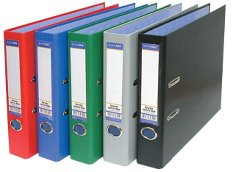 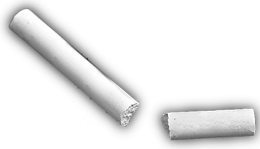 3
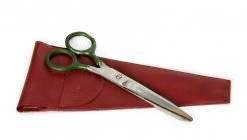 Слова при фамилиях: товарищ — т. (в начале предложения — Тов.), господин — г-н, профессор — проф., доцент — доц., начальник — нач., и так далее.
4
Слова, употребляемые при цифрах: 
пункт 3 — п. 3., 
подпункт 1.1. — подп. 1.1.,
рисунок 5— рис. 5.,
раздел 2 — разд. 2.
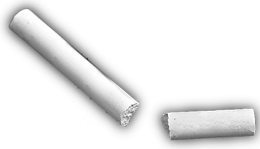 5
Слова при указании денежных единиц: 
рубль — р., руб.
тысяча рублей — тыс. р., тыс.руб.
миллион рублей — млн. р.
миллиард рублей — млрд. р.
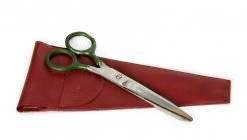 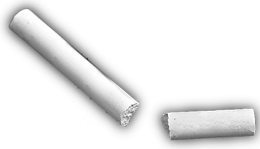 6
Сокращенно записываются название единиц измерения (при цифрах):
метр — м       	
миллиметр — мм
килограмм — кг        
грамм — г 
центнер — ц 
тонна — т
гектар — га    
атмосфера — атм
ампер — А     
секунда — с
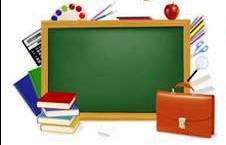 7
Слова, сокращение которых пишется через дефис:
министерство — м-во, 
завод — з-д, 
производство — пр-во, 
район — р-н, 
хозяйство — хоз-во, 
количество — кол-во, 
человеко-час — чел.-час., и т. п.
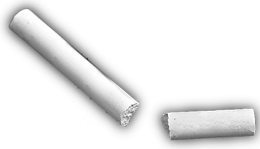 8
Широкое применение в качестве сокращений находят буквенные аббревиатуры. Например: 
РФ — Российская Федерация, 
ПК — персональный компьютер, 
НИИ — научно-исследовательский институт, 
АО — акционерное общество, 
ЕЭС — Европейское экономическое сообщество, и др.
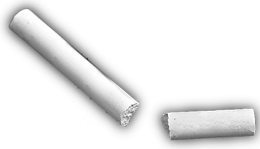 9
Можно использовать сокращения, принятые в конкретном данном документе. При этом в скобках указывается принятый вариант сокращения или аббревиатуры непосредственно после первого упоминания полного написания сокращаемого далее слова или словосочетания. Однако сокращать одно и то же слово или словосочетание по-разному или писать их в одном месте полностью, а в другом сокращенно не допускается.
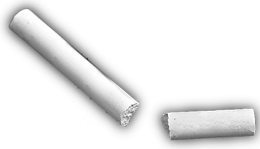 10
Не допускаются  (УСТАРЕЛИ) следующие сокращения: 
ед. изм. — единица измерения, 
напр. — например, 
п/упр. — под управлением, 
т. г. —текущего года, 
с. г. — сего года, 
т. н. — так называемый, 
т. о. — таким образом.
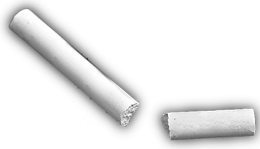 11
Официально узаконено множество сокращенных наименований учреждений, организаций. Некоторые из них: 
по первым буквам полного наименования (буквенные аббревиатуры), например МГУ (Московский государственный университет); 
по слоговому принципу, например Минздрав (Министерство здравоохранения); 
по смешанному принципу, например Гипрохолод (Государственный институт по проектированию холодильников, фабрик мороженного, заводов сухого и водного льда и жидкой углекислоты). 
   При этом буквенные аббревиатуры, читаемые по слогам, склоняются как обычные слова. Исключение составляют слово ГЭС и подобные, которые не склоняются (АЭС, ОАО, ФСБ).
12
Физкультминутка
Раз –согнуться, разогнуться,
Два – нагнуться, повернуться,
Три - в ладоши три хлопка,
Головою три кивка.
На четыре – руки шире,
Пять, шесть -  тихо сесть,
Семь, восемь – лень отбросим.
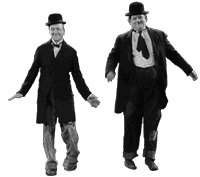 13
Сокращенная запись слов полностью отвечает стремлению уместить максимальное количество информации в минимальном объеме текста. Но сокращенные написания должны быть понятны читающему, например, сокращения «бук.», «бух.» известны только специалистам («бук.» — буксир, «бух.» — бухта). Однако документ, в котором употреблено слово в сокращенном виде, может быть предназначен для очень широкого круга лиц. В этом случае сокращение должно быть заменено полным написанием. Необходимо учитывать и то, что насыщенность текста сокращениями снижает официальный тон документа.
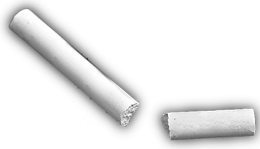 14
Написание сокращений должно быть унифицировано. Недопустимо, например, в одном тексте сокращать слово «район» и «р.», и «р-н». Нельзя сокращать обозначения единиц физических величин, если они употребляются без цифр. Исключение составляют единицы физических величин в таблицах и в расшифровках буквенных обозначений, входящих в формулы.
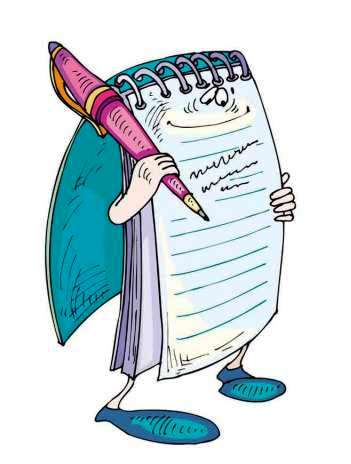 15
В официальных текстах не должно быть разнобоя в написании имен, географических названий, терминов, должностей, учреждений и т.д. Так, если однажды фамилия написана с двумя инициалами, например, «Иванов В.В.» или «В.В. Иванов», она и в дальнейшем должна писаться так же.
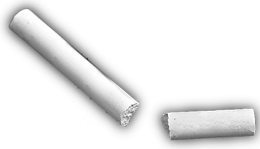 16
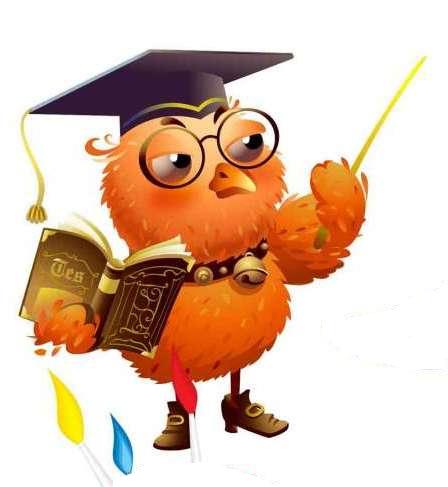 ПРАКТИЧЕСКАЯ ЧАСТЬ
Внимательно прочтите текст раздаточного материала.
Создайте документ в текстовом редакторе Word2007.
В документе рассортируйте сокращенные и полные наименование объектов в виде таблицы из двух колонок: первая – сокращенные названия, вторая – полные названия.
Сохраните документ  на Рабочем столе, указав в имени файла свою фамилию и тему урока (аббревиатура и сокращения слов).
17
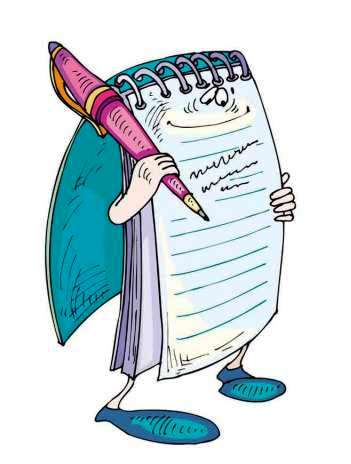 Что нового узнали на уроке?Актуальна ли изученная тема?Какие вопросы остались для вас неясными?
18
Домашнее задание:
Скачать у учителя презентацию урока и выучить изложенный в ней материал
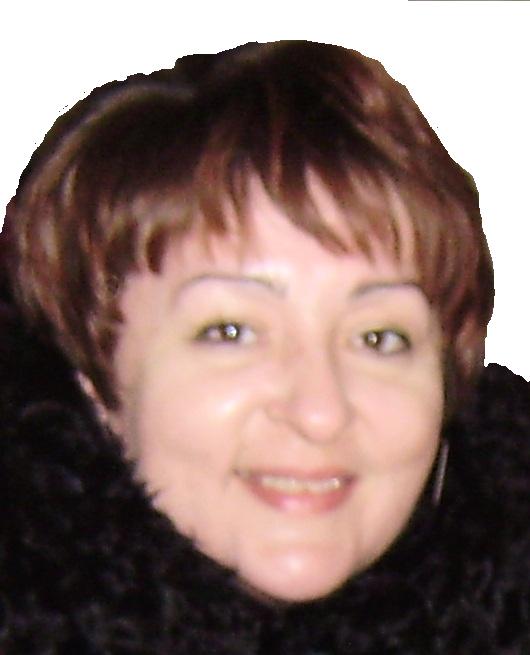 СПАСИБО ЗА ВНИМАНИЕ
19
Источники:
Кузнецова А.Н. Методика преподавания машинописи и делопроизводства. М. Издательство ДОСААФ. 1999
Кузнецова Т.В.Секретарское дело. Изд. 3-е, исправленное.  ЗАО "Бизнес-школа "Интел-Синтез", специальный выпуск журнала «Секретарское дело», 1999
Делопроизводство. Учебник для вузов. Кузнецова Т.В., Санкина Л.В., Быкова Т.А. и др.
www.biblioteka.ru 
Изображения:
	канцелярские папки - http://vr-format.ru 
	ножницы, клавиатура  - http://bigpicture.ru 
	мел – http://kartinki-risunki.ru/gif 
	школьная доска, губка, танцующие человечки, блокнот – http://fotoshops.org
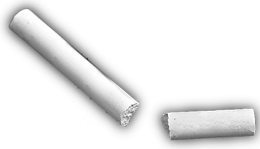 20